“
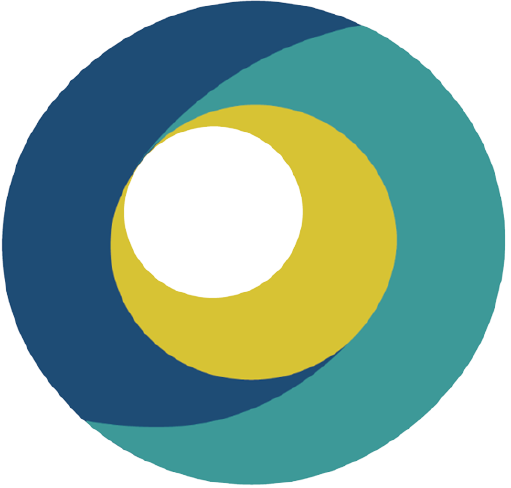 “
十二年國民基本教育
藝術才能班課程實施規範
暨課程計畫撰寫實務
主講人：楊芬林
嘉義市崇文國小課程註冊組長
藝術才能專長領域輔導團副召集人兼舞蹈組長
總綱暨藝術才能班課程實施規範
1 背景、理念與目標2 核心素養3 學習階段與課程架構
1. 背景、理念與目標
背景-由法入綱之藝才教育新頁
民國86年《藝術教育法》頒布，與《特殊教育法》雙法並行，提供中小學實施藝術才能教育之依據。
103年發布總綱，108年發布《藝術才能班課程實施規範》及《特殊教育課程實施規範》 ，確立以「藝教藝才」與「特教藝才資優」雙向提供中小學藝才教育之專長領域課程。
學校專業藝術教育學校藝術資優教育
依據《藝術教育法》設立之藝術才能班，包含國民小學三至六年級，國民中學七至九年級，以及高級中等學校十至十二年級。
前揭特殊類型班級以培養多元藝術專業人才為目標，爰此訂定〈藝術才能專長領域課程綱要〉。
藝術才能班學生(藝教藝才)
依據《特殊教育法》所稱藝術才能資賦優異學生，採集中式特教班、分散式資源班或巡迴輔導班等模式提供服務，惟集中式特教班僅限高中設置。
針對普通型高中集中式藝才資優班學生學習需求，訂定〈藝術才能資賦優異專長領域課程綱要〉，並同提供個別輔導計畫。
藝術才能資賦優異學生(特教藝才資優)
[Speaker Notes: 民國86年《藝術教育法》頒布，揭櫫「學校專業藝術教育」以傳授藝術理論、技能，指導藝術研究、創作，培養多元的藝術專業人才等為其目標，與《特殊教育法》雙法並行，提供中小學實施藝術才能教育之依據。教育部於103年發布《十二年國民基本教育課程綱要總綱》，隨後陸續發布各領域/科目課程綱要，至108年發布《藝術才能班課程實施規範》及《特殊教育課程實施規範》，確立以「藝教藝才」與「特教藝才資優」雙向提供中小學藝才教育之專長領域課程。
依據《藝術教育法》第八條所設立之藝術才能班，包含國民小學三至六年級，國民中學七至九年級，以及高級中等學校十至十二年級。前揭特殊類型班級以培養多元藝術專業人才為目標，爰此訂定〈藝術才能專長領域課程綱要〉為課程規劃及教學安排之參照。而依據《特殊教育法》第四條所稱藝術才能資賦優異學生，可採集中式特教班、分散式資源班或巡迴輔導班等方式提供服務，惟集中式特教班僅限高級中等學校設置。針對普通型高級中等教育學校集中式藝術才能資賦優異班學生之學習需求，訂定〈藝術才能資賦優異專長領域課程綱要〉，並同必須提供個別輔導計畫為課程規劃及教學安排之參照。]
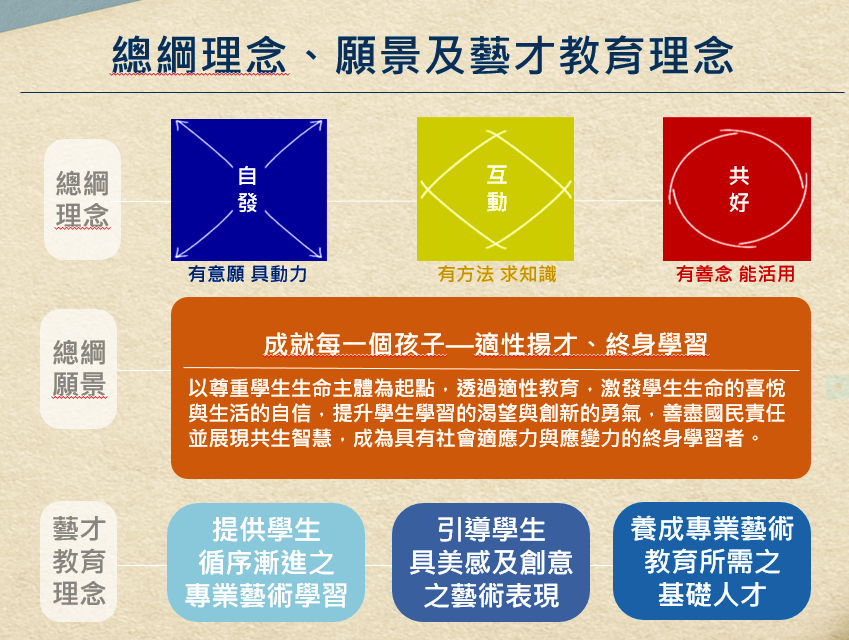 目標-依據總綱內涵訂定藝才教育方向
3.促進生涯發展
1.啟發生命潛能
基於專業藝術趨向，由課程引導學生在藝術認知、展演、創作及鑑賞等面向，探索多元之藝術生涯。
基於個人藝術潛質，由課程引導學生對自我的價值，進而投注於藝術專業之學習。
2.陶養生活知能
4.涵育公民責任
基於藝術美感陶養，由課程引導學生由生活中培養藝術美感認知，表現對於藝術學習之熱忱。
基於公民藝術素養，由課程引導學生對文化與族群之關注，並能透過藝術知能展現對社會之關懷。
[Speaker Notes: 總綱以「啟發生命潛能」、「陶養生活知能」、「促進生涯發展」與「涵育公民責任」為總體課程目標，基於專業藝術人才養成之需求，《藝術才能班課程實施規範》依據總綱內涵訂定藝才教育方向：
一、啟發生命潛能：基於學生個人藝術潛質，能由藝術才能專長領域課程，引導其對自我的價值，進而投注於藝術專業之學習。
二、陶養生活知能：基於學生藝術美感陶養，能由藝術才能專長領域課程，引導其由生活中培養藝術美感認知，表現對於藝術學習之熱忱。
三、促進生涯發展：基於學生專業藝術趨向，能由藝術才能專長領域課程，引導其在藝術認知、展演、創作及鑑賞等面向，探索多元之藝術生涯。
四、涵育公民責任：基於學生公民藝術素養，能由藝術才能專長領域課程，引導其對文化與族群之關注，並能透過藝術知能展現對社會之關懷。]
2. 核心素養
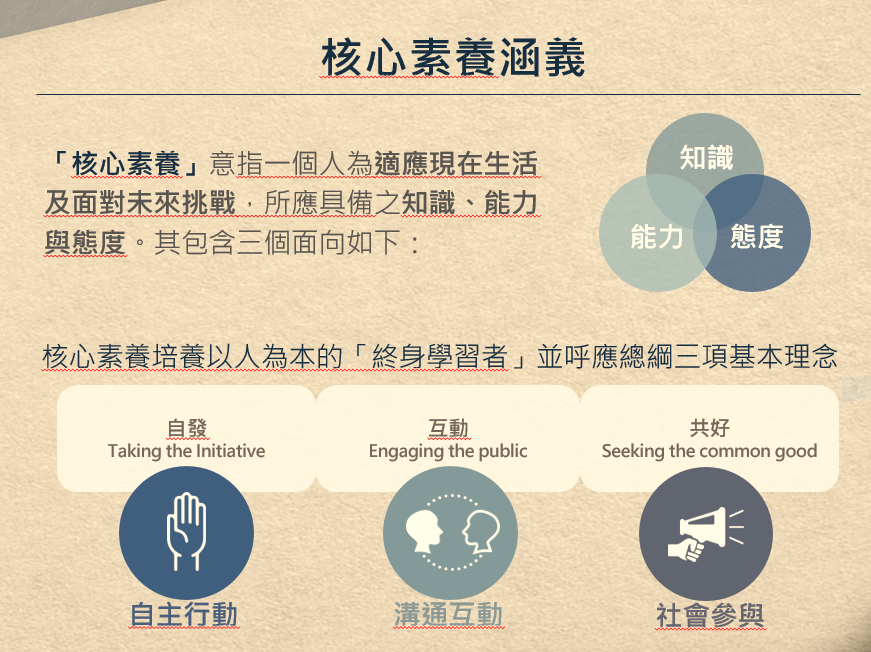 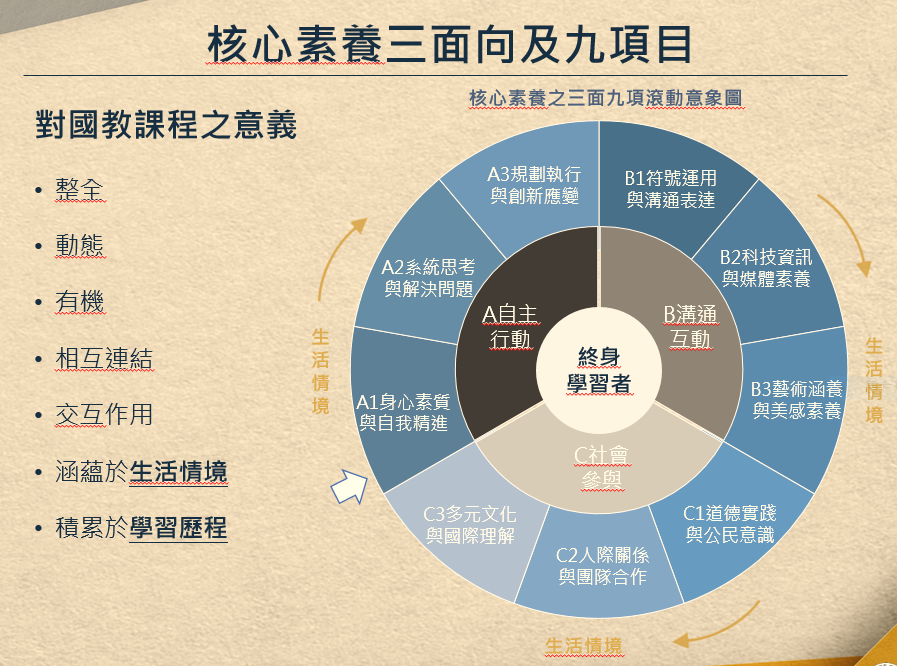 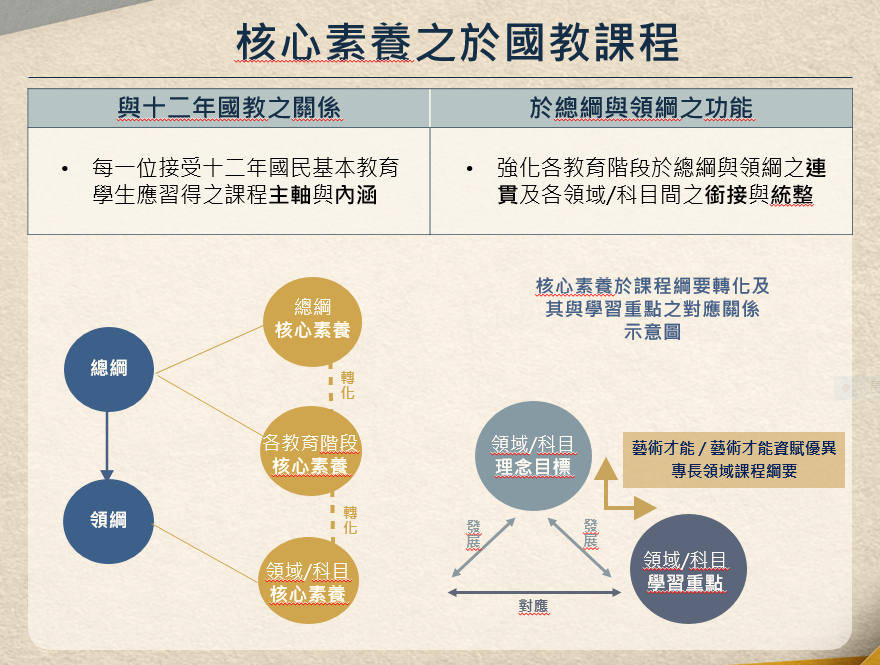 核心素養具體內涵
[Speaker Notes: (ABC完整敘述)兩份藝才領綱有關核心素養之具體內涵對教學整體方向指引非常重要，依據總綱所給予之三面九項(全都要詳細敘述)，依此藝術才能及藝術才能資賦優異領綱發展國小、國中以及高中(藝才及藝才資優)四類不同之核心素養具體內涵，如投影片所述。]
3.學習階段與課程架構
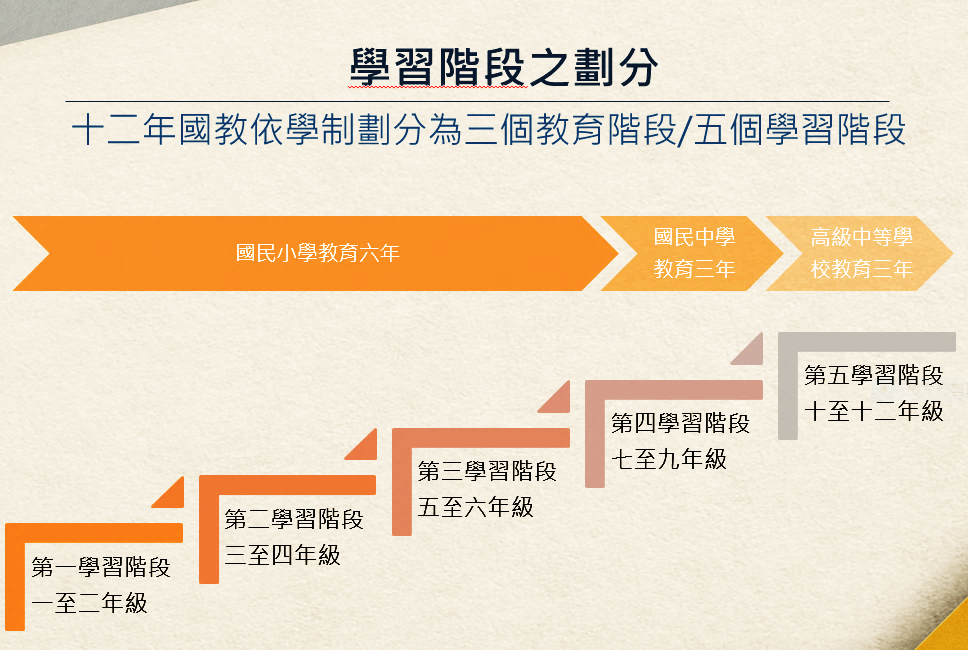 各學習階段藝術才能專長領域課程趨向
藝術才能班自第二學習階段起設置， 延續第一學習階段所學，專長領域課程主要充實學生藝術學習之能力， 建立藝術學習應有之良好習慣，並培養其多元之藝術興趣。
國民小學
國民中學
高級中等學校
第三學習階段課程協助學生深化學習， 加強藝術專長課程之學習層次，鼓勵公開展演， 拓增自信心，且逐次培養藝術互動與群體合作之精神。
第四學習階段持續透過核心素養的實踐，提升藝術才能優異學生之藝術能力，能培養具有實作、分析、應用、 鑑賞、創造等多面向之藝術基礎人才。
第五學習階段引導學生確立藝術之專業學習方向，深化藝術實作、分析、應用、鑑賞與創造等多面向之學習觸角，持續充實美感素養與藝術涵養，且能進行藝術專題研究。
[Speaker Notes: 各學習階段課程應具備不同趨向。
國民小學自第二學習階段起，持續第一學習階段所學，主要充實藝術學習能力，建立習慣，並培養興趣。第三學習階段加強藝術專長課程之學習層次，公開展演，拓增信心，培養藝術互動與群體合作。
國中第四學習階段主要提升學生藝術能力，培養實作、分析、應用、鑑賞、創造等多面向之藝術基礎。
高中第五學習階段則深化學生的藝術能力，鼓勵進行藝術專題研究。]
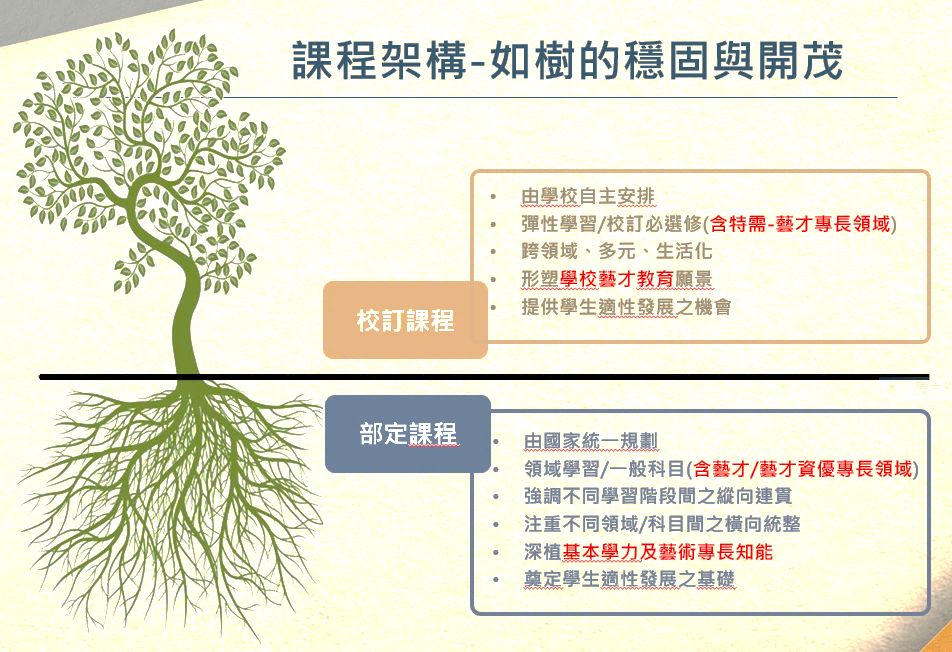 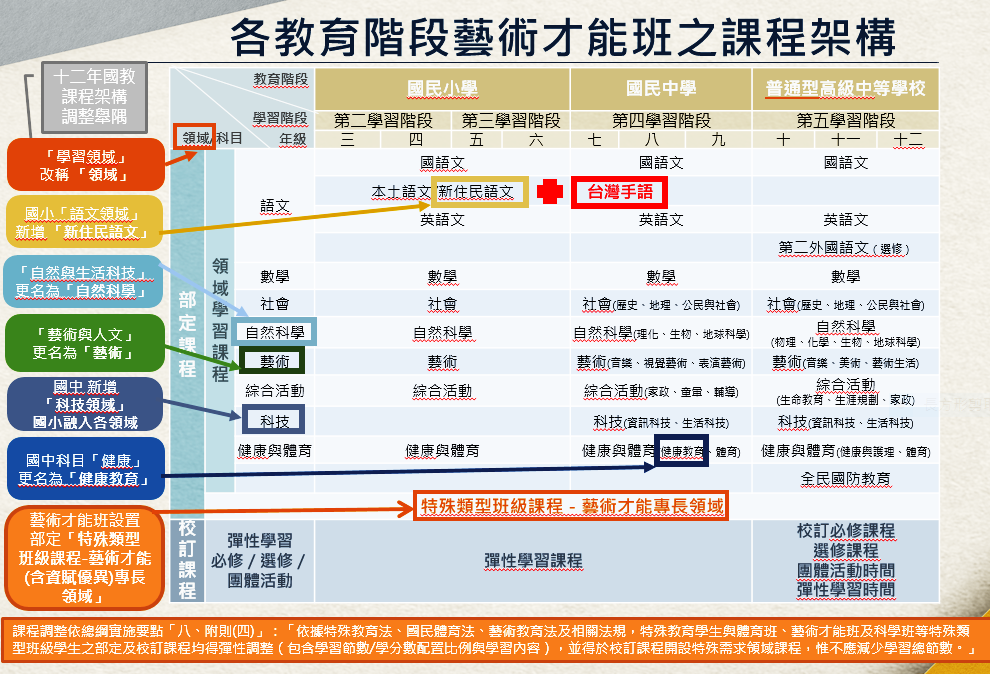 專長領域課程規劃總表
有關課程規劃說明詳請參照《藝術才能班課程實施規範》第17至29頁及《特殊教育課程實施規範》第30至48頁。
[Speaker Notes: 針對國中小及普高藝才及藝才資優專長領域課程規劃，各學習階段節數及學分數規範，如表所示，並列出高中畢業條件，請各位參照，在課程計畫總體節數或學分數安排時，請依此規定。(分組場次詳細說明)]
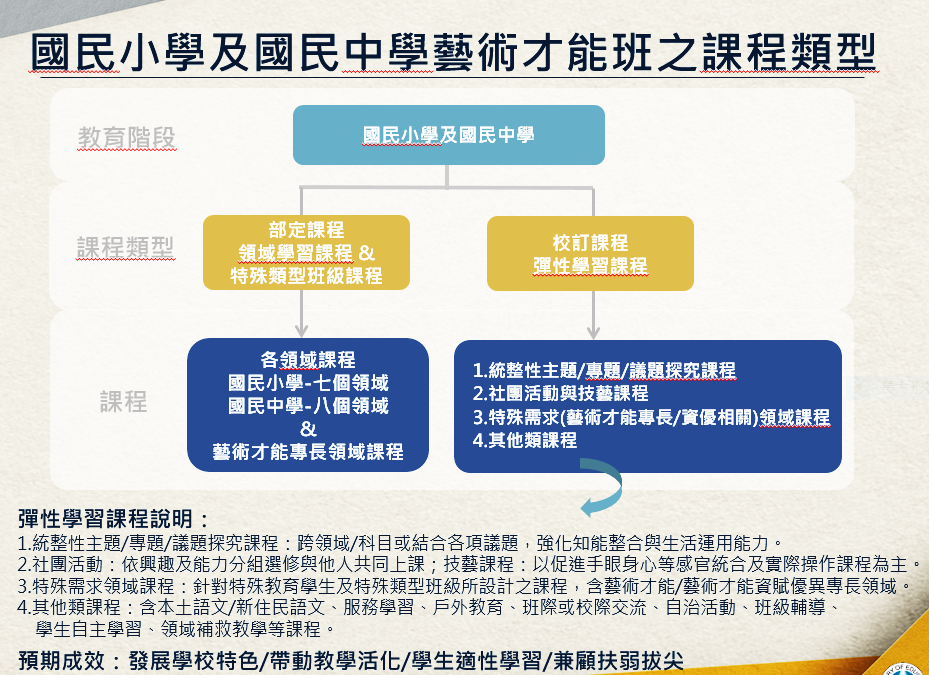 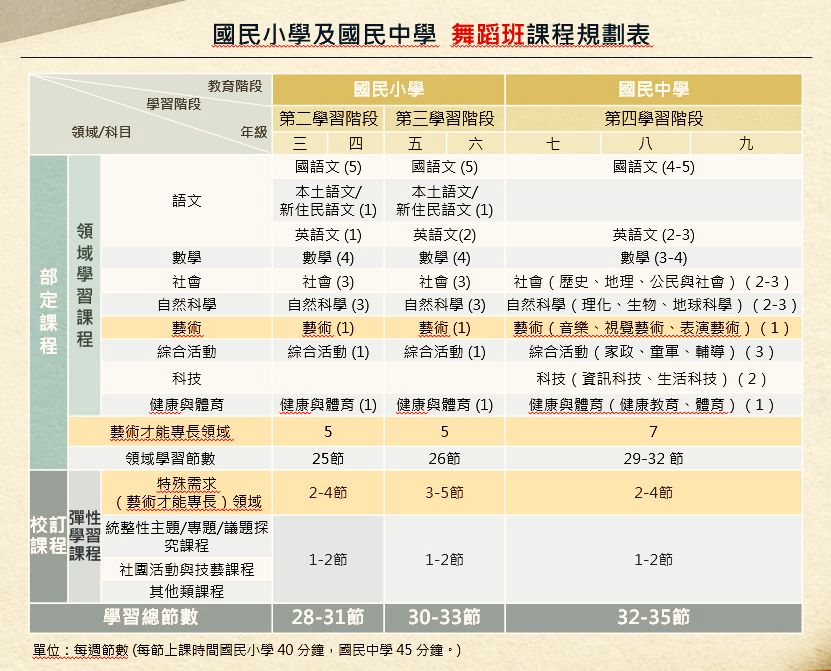 (適用一一零學年度前入學)
台灣手語
國民小學及國民中學  音樂班、美術班、舞蹈班課程規劃表(適用一一一學年度後入學)
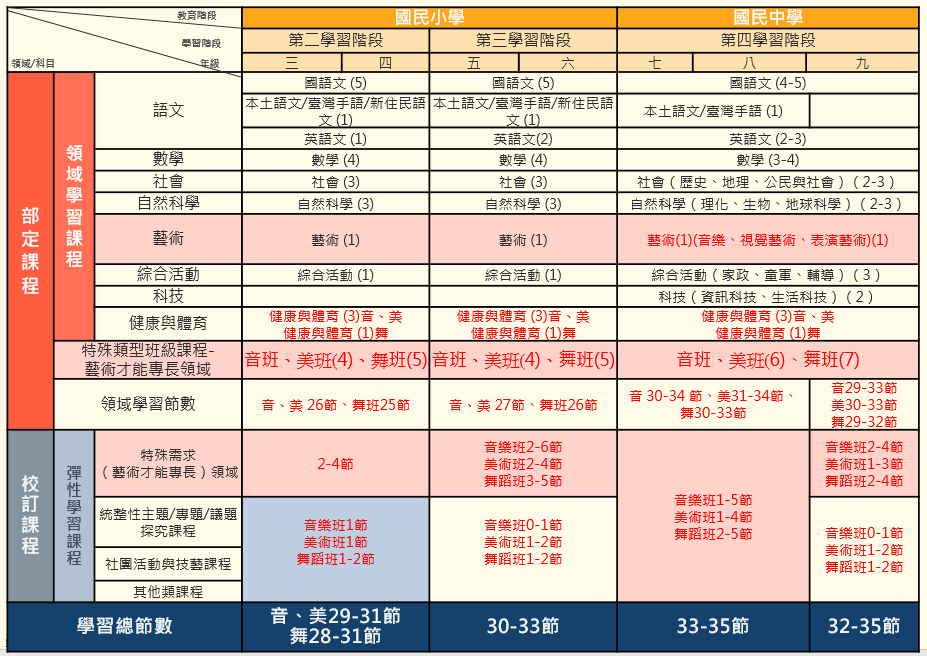 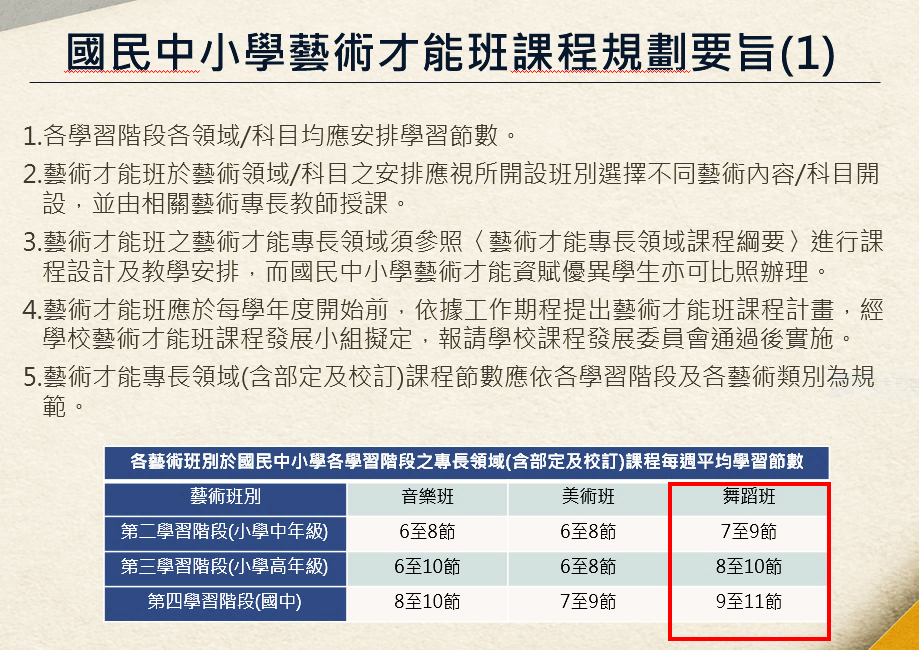 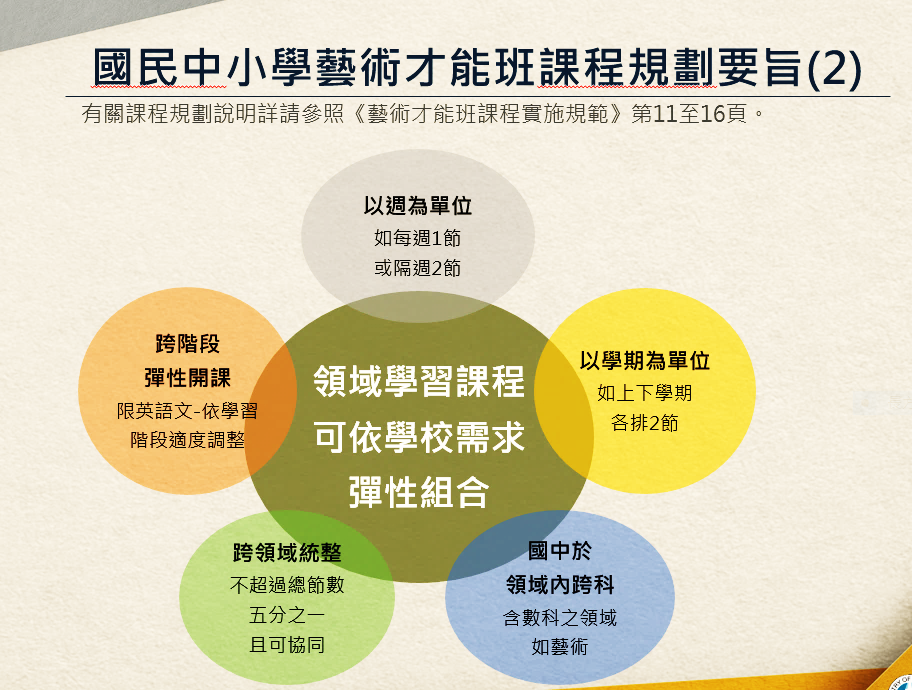 學習構面與學習重點
藝術認知–與實作相關之脈絡體系
藝術實作–各類藝術本
質之思與行
藝術才能專長領域學習構面
創作
與展演
知識
與概念
藝術
與文化
藝術
與生活
藝術專題藝才殊異–
專業、獨立與個別化
課程
地圖
藝術普及–群眾藝術之認同與實踐
藝術審美–    藝術史與
文化觀之涵養
藝才領綱學習構面並轉化為後續各類藝術專長之學習重點
[Speaker Notes: 藝才領剛依據課程目標,以「創作與展演」「知識與概念」「藝術與文化」「藝術與生活」「藝術專題」為學習五項構面,其學習重點在於實作,認知,普及,審美以及專業個別化的藝才殊異。]
藝術才能/藝術才能資賦優異 專長領域學習重點編碼說明
[Speaker Notes: 舞蹈專長學習重點,包含學習表現與學習內容,為了快速辨識學習階段與構面將其編碼:第一碼是類別與學習階段,舞才指舞蹈才能,舞優指藝術才能資賦優異舞蹈專長,羅馬數字Ⅱ至Ⅴ依序為第二階段至第五階段,第二階段為國小34年級,第三階段為國小56年級,第四階段代表國中7.8.9年級,第五階段指高中10.11.12年級,第二碼代表學習構面與學習表現,藝才學習構面(P) Performance創作與展演,(K) Knowledge知識與概念,(C) Culture藝術與文化,(L) Life藝術與生活,(S) Specific issue orproject藝術專題,後面接續阿拉伯數字依序為學習表現之流水號,第三碼數字流水號即為學習內容,後面接續阿拉伯數字依序為學習表現之流水號,第三碼數字流水號即為學習內容]
學習表現舉隅-藝才/藝才資優舞蹈班學習構面「創作與展演/創作、展演與發表」
多元藝術創作
主題創作
學習不同動作技法，奠定創作基礎
[Speaker Notes: 各學習階段課程應具備不同趨向以適應學生發展需求。國民小學教育階段之藝術才能班自第二學習階段起設置，持續第一學習階段所學，專長領域課程主要充實學生藝術學習之能力，奠定創作基礎並培養其多元之藝術興趣。第三學習階段之專長領域課程旨在協助學生加強藝術專長課程之學習層次，鼓勵公開展演，拓增自信心，且逐次培養藝術互動與群體合作精神。國民中學即第四學習階段，專長領域課程持續透過核心素養的實踐，提升藝術才能優異學生之藝術能力，培養具有實作、分析、應用、鑑賞、創造等多面向之藝術基礎人才。而第五學習階段以普通型高級中等學校為主，專長領域課程引導學生確立藝術之專業學習方向，深化藝術實作、分析、應用、鑑賞與創造等多面向之學習觸角，持續充實美感素養與藝術涵養，且能進行藝術專題研究，由中培養對藝術專業生涯之認知，並形塑人文關懷與社會參與之公民責任，積極朝向藝術學門邁進。綜觀各學習階段之藝術才能教育趨向，強調與總綱內涵之呼應，積極培養學生基本學力且厚植專長領域知能。]
學習表現舉隅-藝才/藝才資優舞蹈班學習構面「創作與展演/創作、展演與發表」
基礎探索
探究
多元運用
課程手冊--學習重點的補充說明及舉例
1.透過動作分析、示範、模仿與演練，探索肢體動作與內在的覺察，進而調適
  自我與實現自我。
2.運用肢體動作認識空間、時間、力量、流動與關係等舞蹈動作元素，將造型
  、層次、節奏、速度、動力等融入舞蹈段落結構中，進而以動作段落與動作
  組合串聯結合為舞句。
3.舞劇形式可依據節奏變化，運用速度快、慢，時間長、短，動作高、低，靜
  止與流動的交互進行，產生多樣的組合，並創作有特色的舞作。
[Speaker Notes: 再來看看第三學習階段創作與展演學習構面與學習重點為例,舞才Ⅲ-P1-1  舞蹈的空間、時間、力 量、流動、關係等動作元 素的探索。舞才Ⅲ-P1-2  動作元素的多元組合。對應課程手冊學習重點的補充說明為[2.運用肢體動作認識空間、時間、力量、流動與關係等舞蹈動作元素，將造型、層次、節奏、速度、動力等融入舞蹈段落結構中，進而以動作段落與動作組合串聯結合為舞句。]]
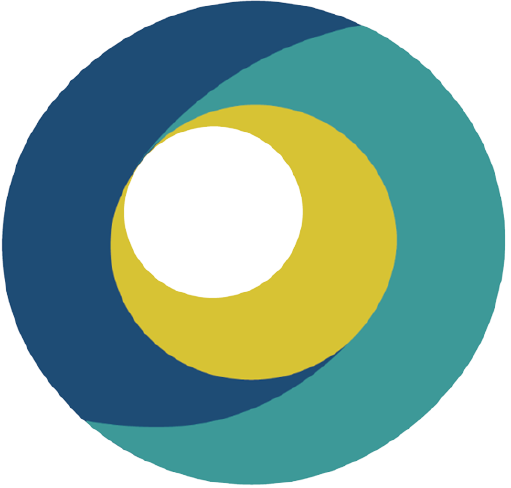 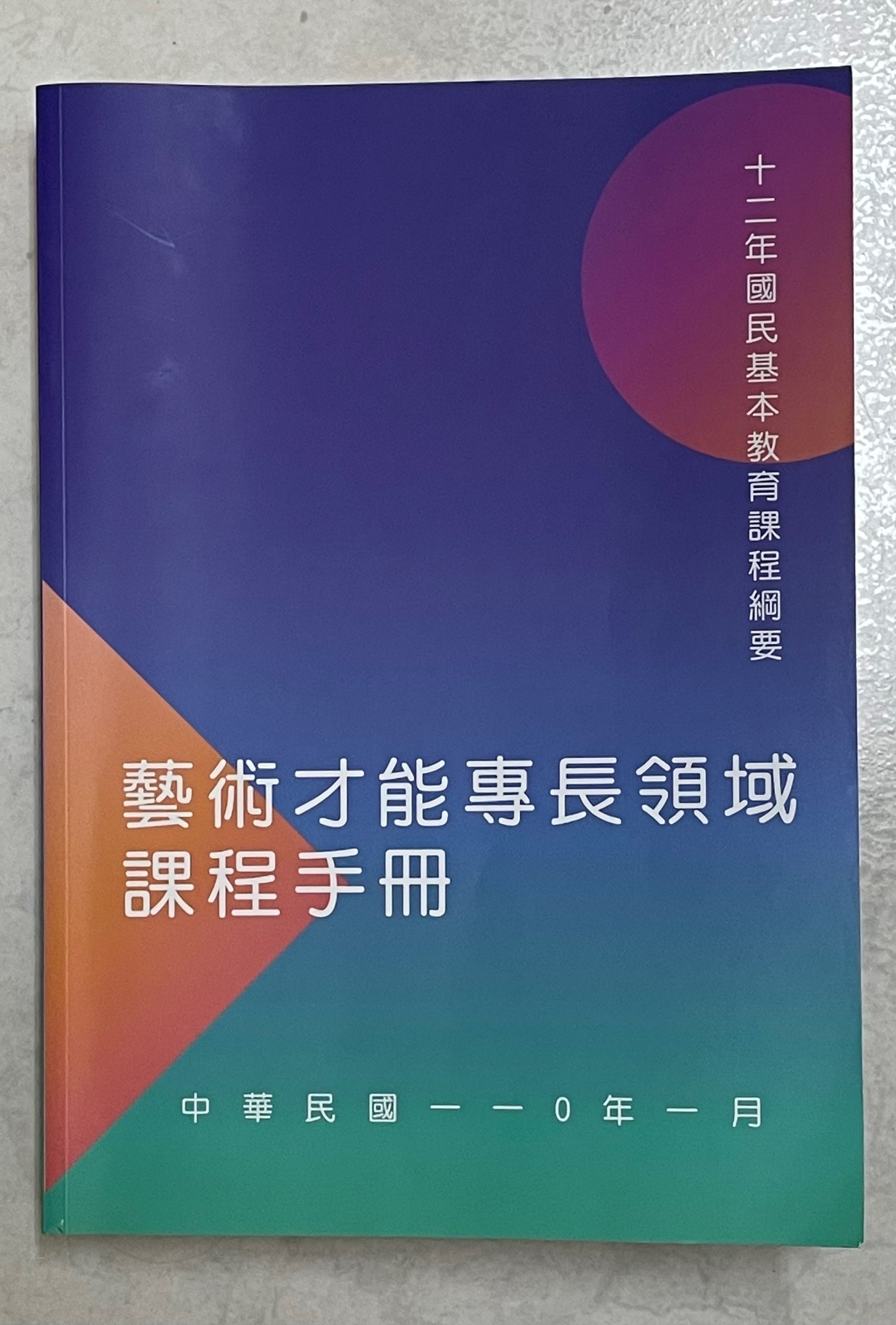 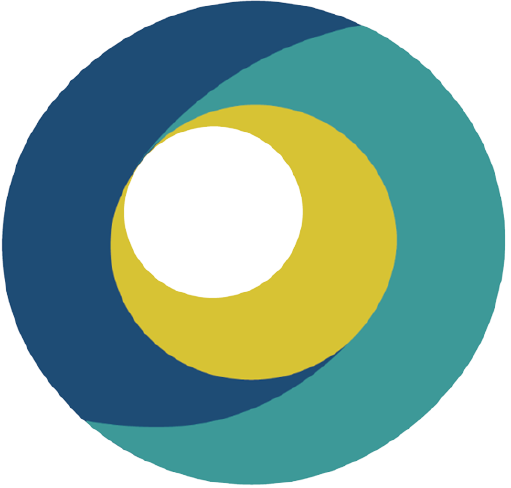 編寫課程的好幫手
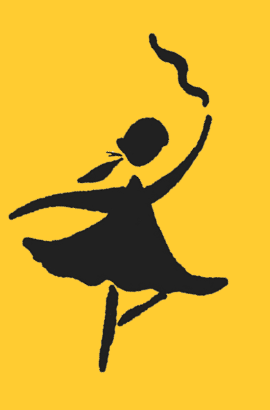 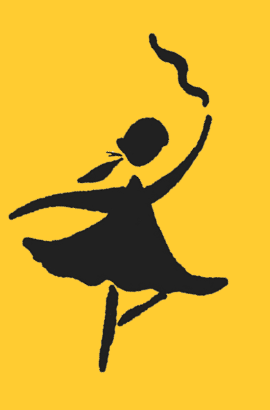 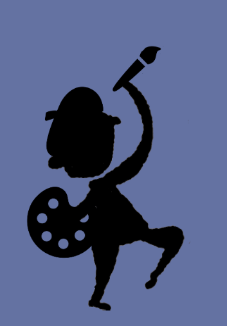 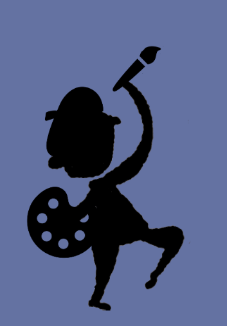 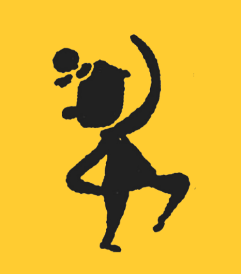 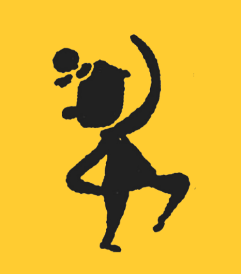 [Speaker Notes: 藝術才能班之藝術才能專長領域與資賦優異須參照〈藝術才能專長領域課程綱要〉進行課程設計及教學安排，而課程編寫的好幫手就是這本藝術才能專長領域課程手冊。內容包含發展沿革與特色、課程架構、內涵與規劃原則、核心素養與學習重點之呼應、課程計畫與教學大綱示例、課程實施與後續研發建議等參考內容。]
專長課程融入議題
編寫課程的好幫手
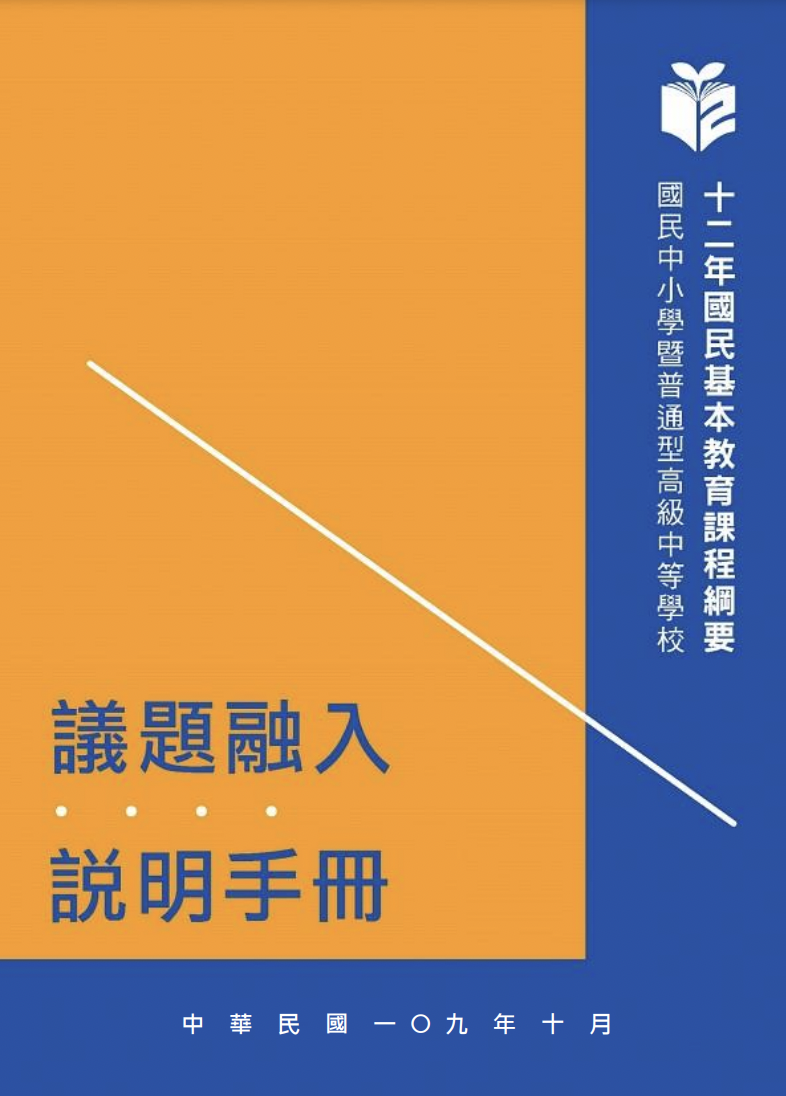 可引導學生回憶生活經驗中與同儕互動過程曾發生的事件，由老師指導，帶領學生釐清問題的癥結，並從雙方的角度切入，理解彼此的想法與期待，再透過實際分組，思考與討論出和諧人際互動的妙招，步驟性地落實有效合作的方式。
課程計畫撰寫與實作
課程計畫好處多
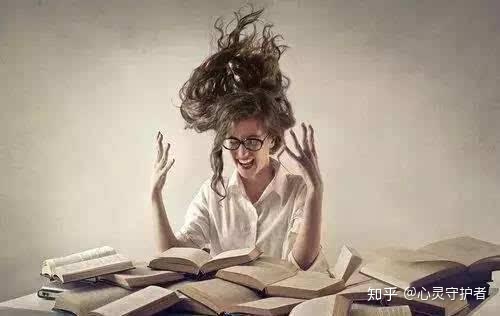 行政工作和教學已經很忙了，哪有時間寫課程計畫！
     有如期填報系統就好了！
     應付主管機關備查就好了！
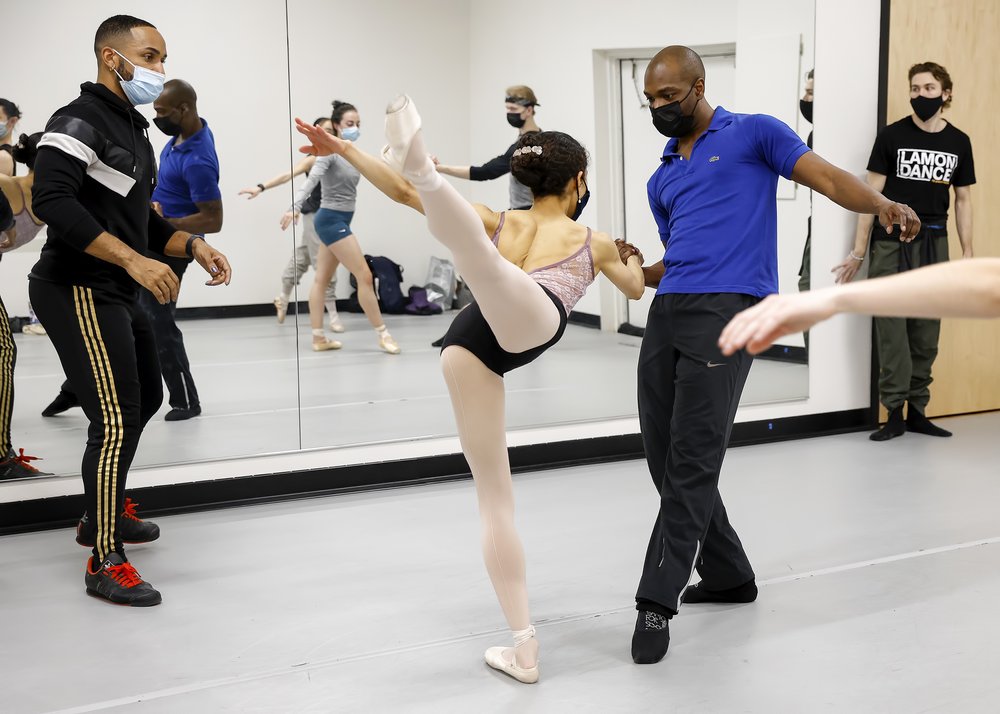 👍掌握各科目間的內容與進度，
    隨時可以被檢視。
👍縱向連結～師資更替時教材可以
    銜接與交流。
👍橫向連結～教師群有共同目標，
    共備更容易，教學更有默契！
藝術才能資源好幫手
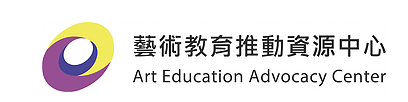 https://artistic.finearts.ntnu.edu.tw/
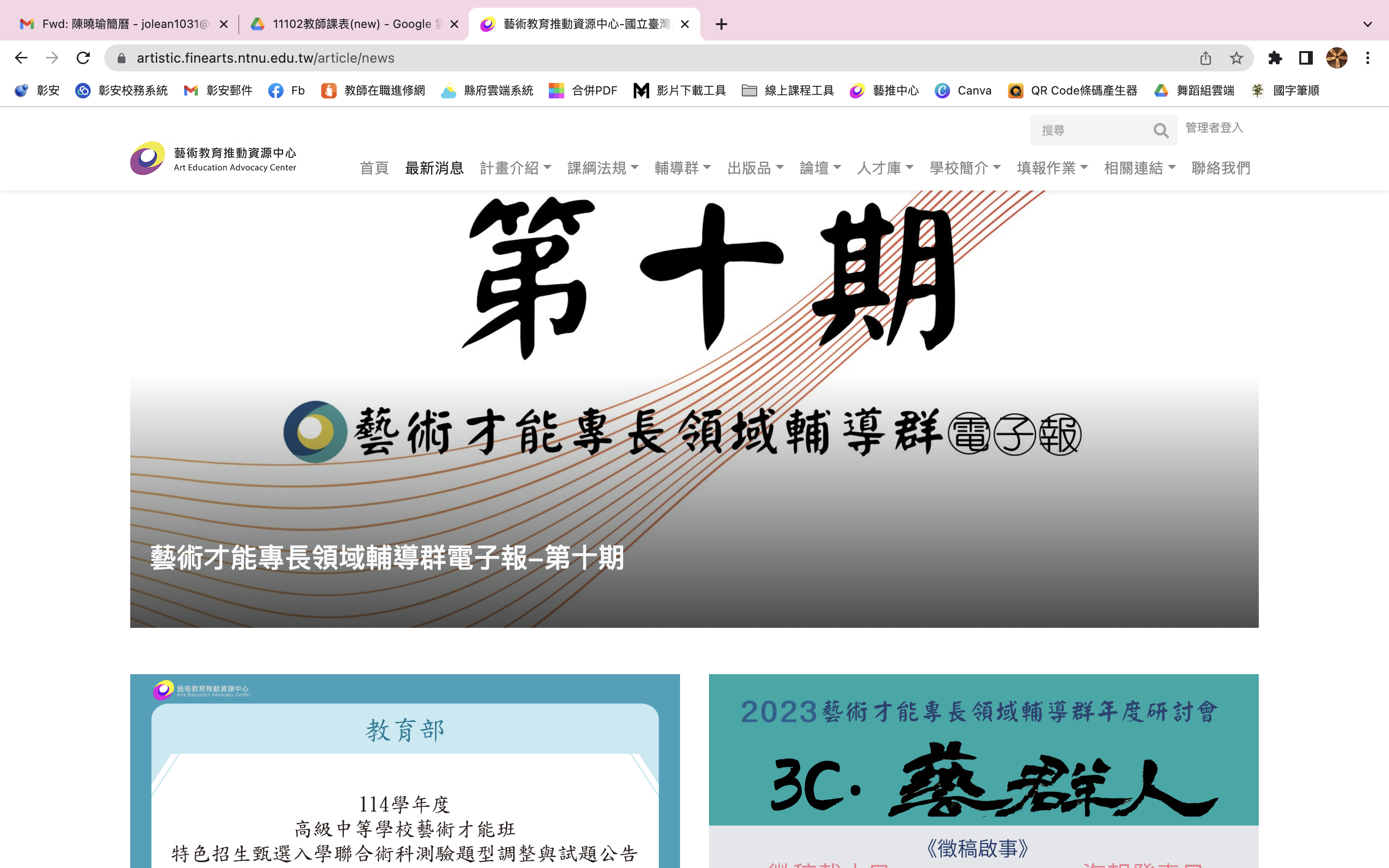 藝才課綱哪裡找
藝術才能課程規範&領綱
https://artistic.finearts.ntnu.edu.tw/article/detail/97
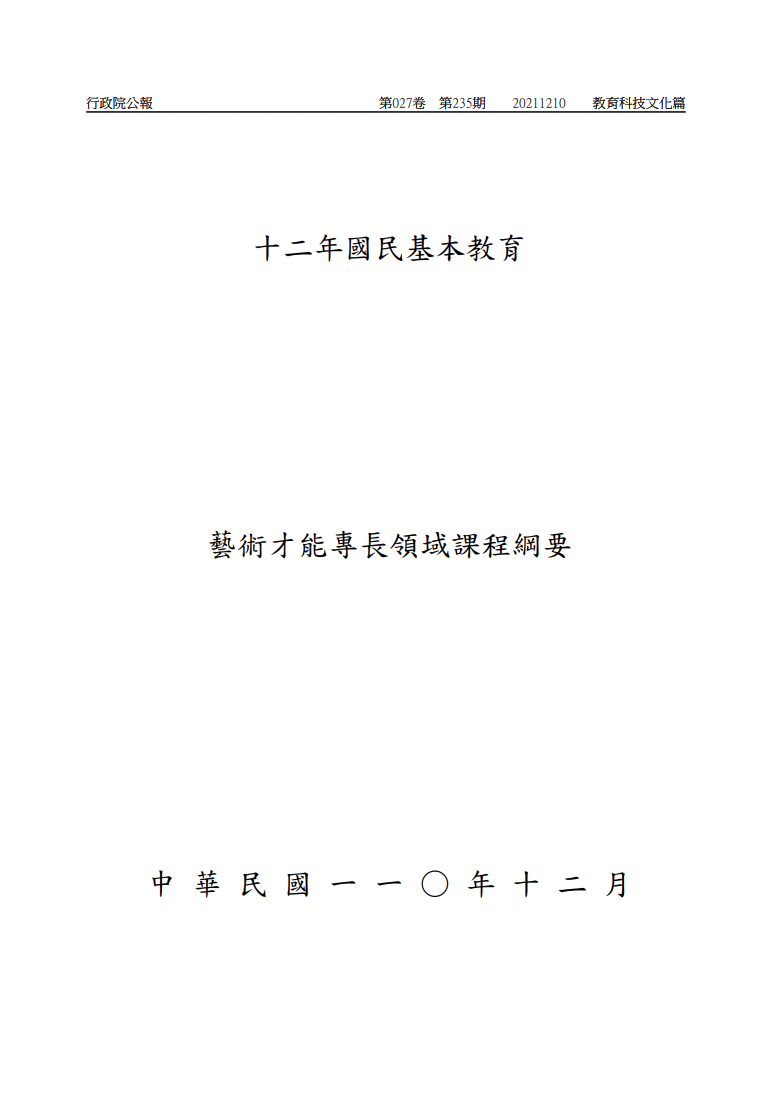 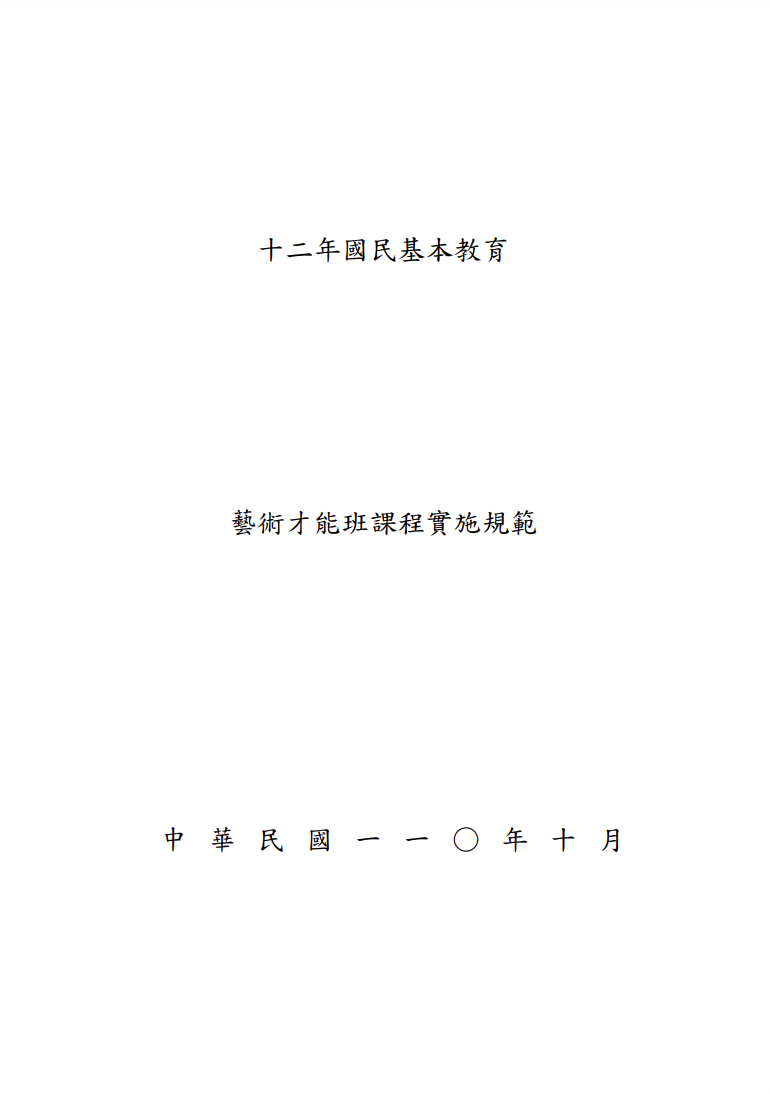 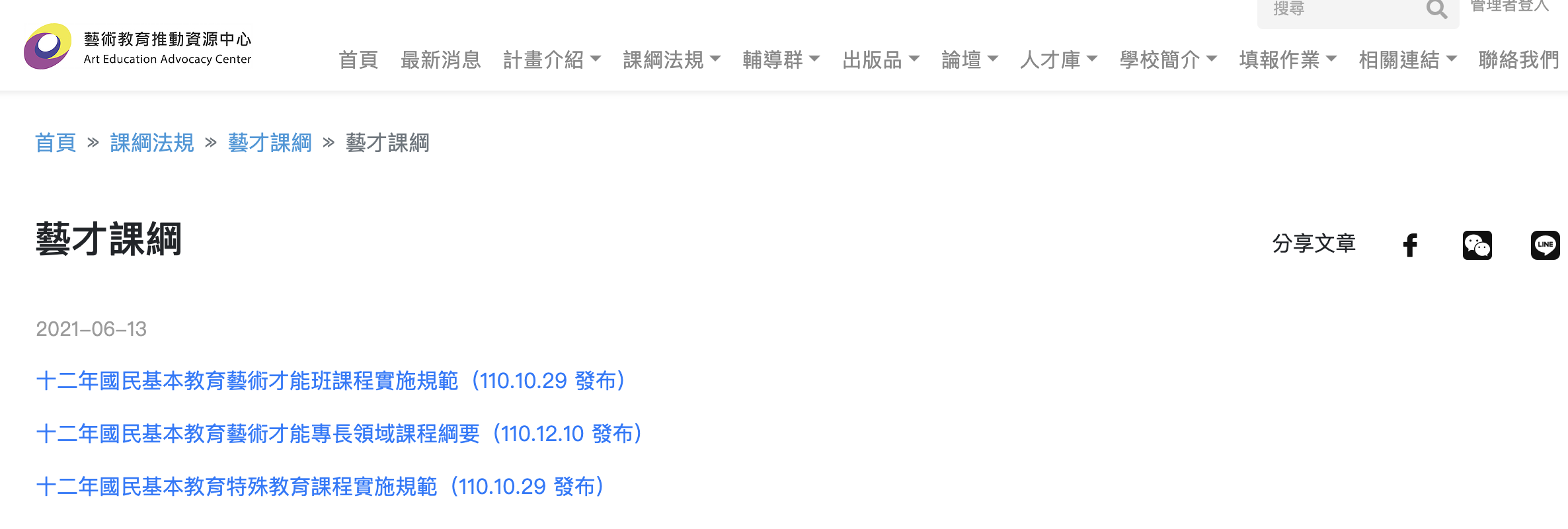 課程計畫好幫手
https://artistic.finearts.ntnu.edu.tw/files/attr/%E5%8D%81%E4%BA%8C%E5%B9%B4%E5%9C%8B%E6%B0%91%E5%9F%BA%E6%9C%AC%E6%95%99%E8%82%B2%E8%AA%B2%E7%A8%8B%E7%B6%B1%E8%A6%81%E2%80%94%E8%97%9D%E8%A1%93%E6%89%8D%E8%83%BD%E5%B0%88%E9%95%B7%E9%A0%98%E5%9F%9F%E8%AA%B
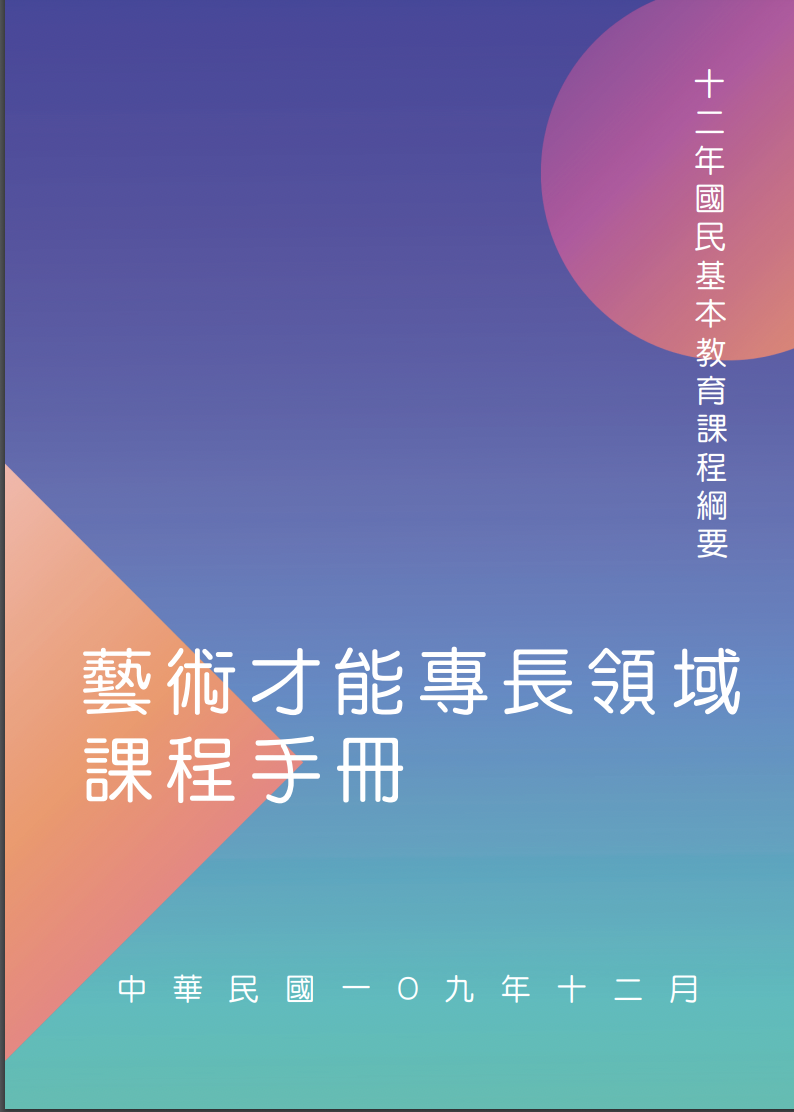 自編教材不等於隨心所欲

📕看範例找課程規劃的方向
📕詞窮時找救兵
課程計畫模板哪裡找
藝術才能專長領域課程計畫模板https://artistic.finearts.ntnu.edu.tw/article/detail/106
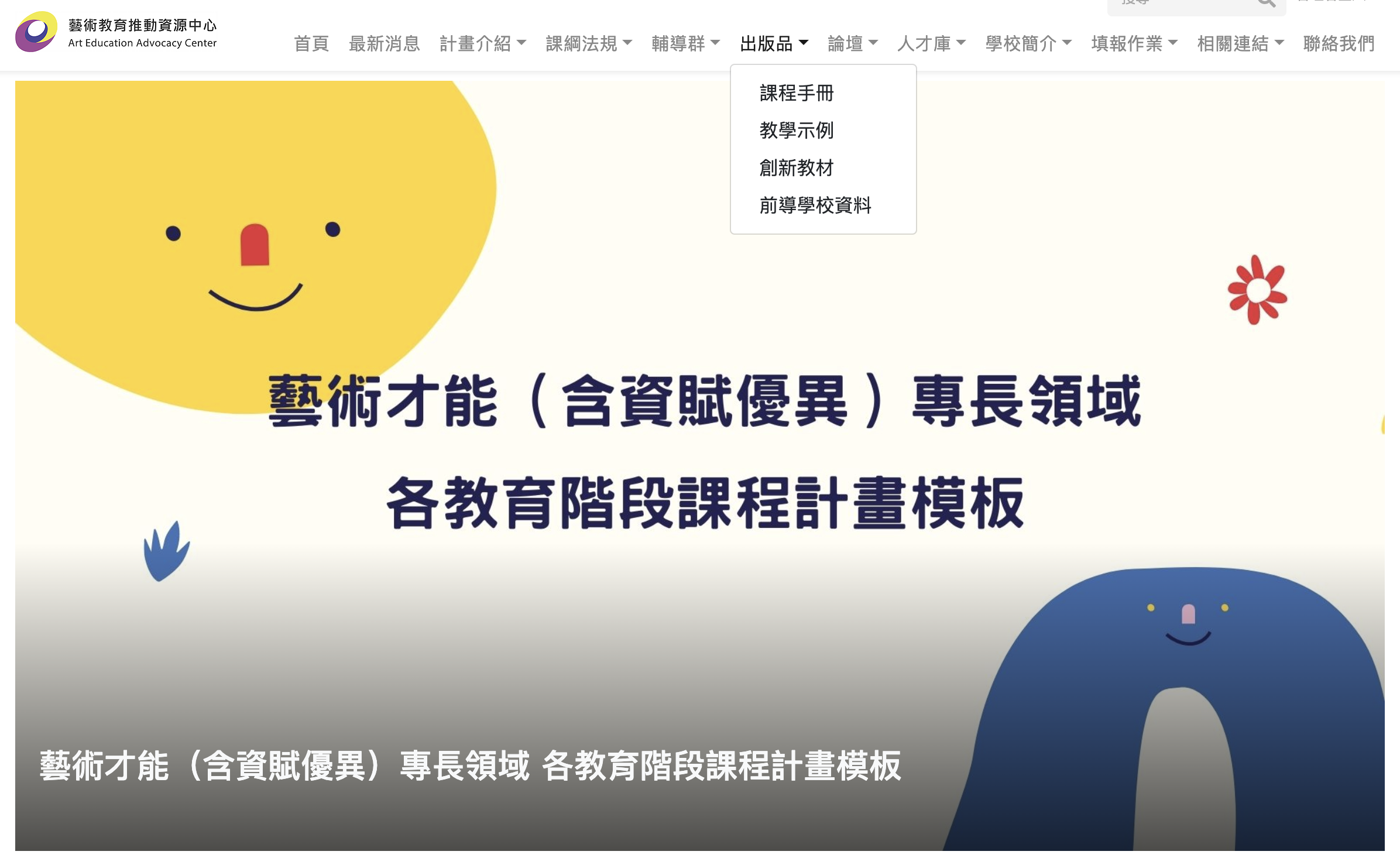 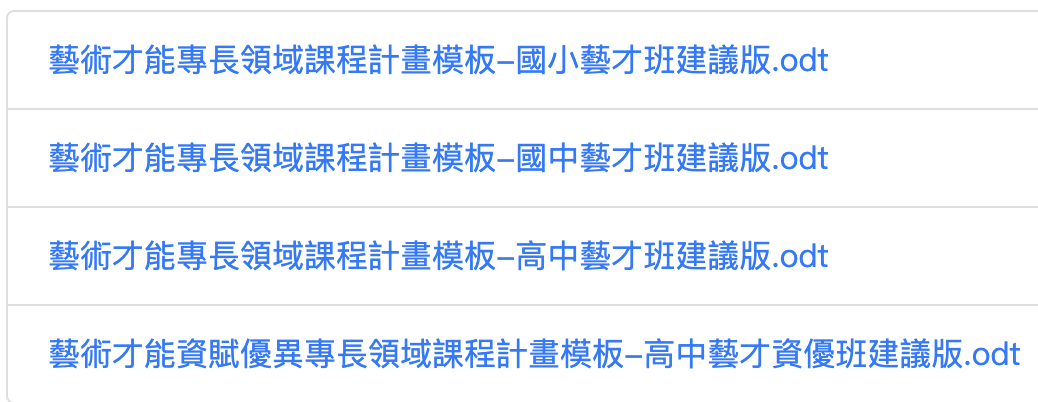 經驗交流與分享
課綱新頁藝起來